Využití nástrojů pro jevy na hranici tvarosloví a slovotvorby
PLIN033_4
Variantní tvary l-ových a n/t-ových příčestí a odpovídajících adjektiv
Deriv
Morfio
Deriv
nout$/k5.*mF>en$/k5eA.*mNgMnS
dvojice
Proč není Deriv vhodný nástroj?oblben
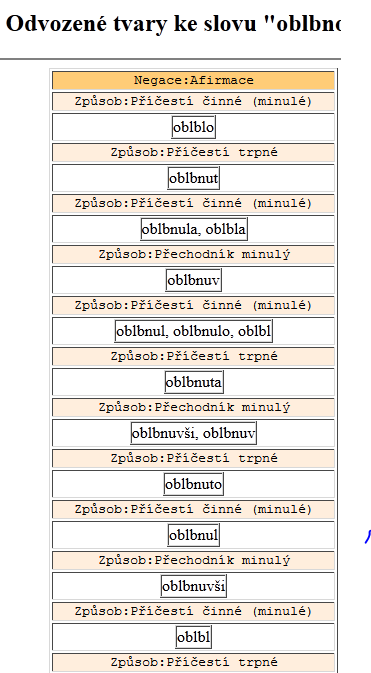 Morfio
dvojice
adjektiva
-nutý/-[eě]ný
Dluž a splácej !
splácej/splácet
splácej/splácat
dluž/dlužit
dluž/dloužit
splacen/splatit
splácnut/splácnout
splacen
-nulý/-lý
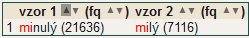 disjunktní
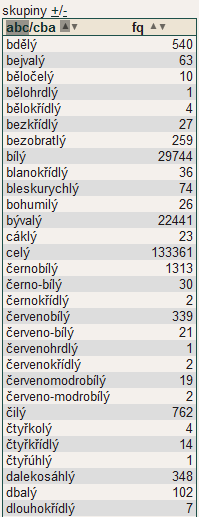 sedění/sezení
přegenerování
přegenerování
Křížení alternací (d-z/z-ž)
 zadání ení/ění
Existuje pravidlo distribuce alternace labiál u slovesných tvarů?
MČ
http://www.ujc.cas.cz/sys/galerie-obrazky/mluvnice-cestiny/index.html
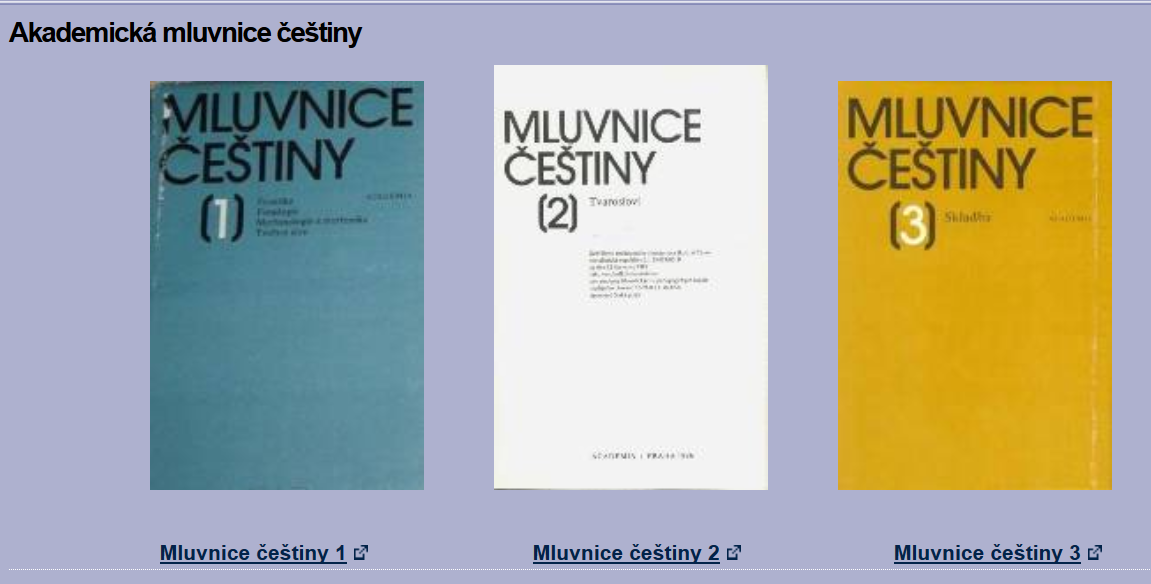 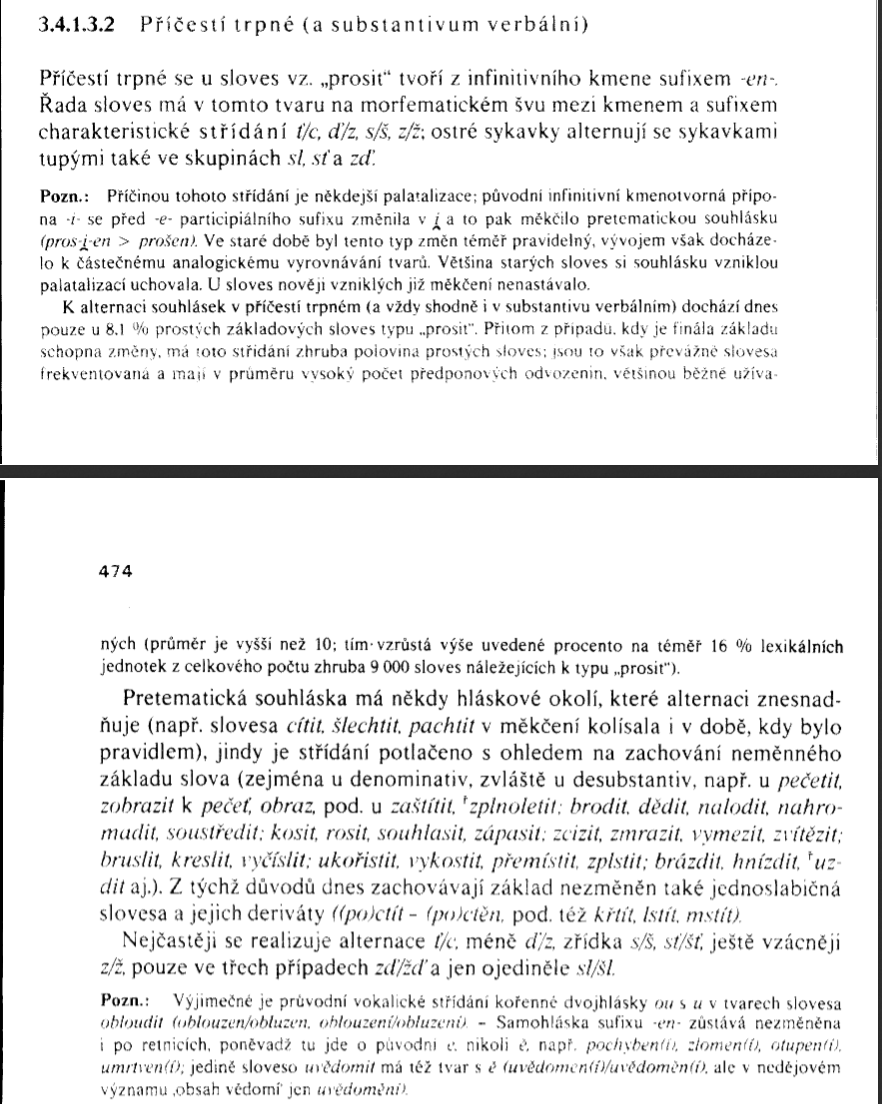 MČ 2, s. 473 n.
alternace pas. part. a dějových jmen
Úkol na příště
Vyykoušejtě jak funguje morfio při rozšíření alternací (s-š, st-šť, zď-žď – pozor, je třeba zadat grafické alternace, tedy st-št, … ?
Jaké další alternace se mohou objevit ?